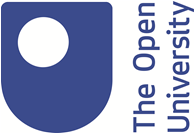 Cultivating Student led Tutorials in STEMMelanie Gregg, Vivien Cleary
Intention
Peer learning has long been advocated as a channel for developing confident independent learners (Keenan, 2014) and the integration of these approaches early in student life has the largest impact. 
As learning is not a spectator sport and the whole concept of inverted classrooms has gained momentum over the last decade (O’Flaherty and Phillips, 2015), creating a student led tutorial would lead to improved student satisfaction and performance.  It would create a closer sense of belonging as only small groups would be working together within the same Tutor Group (TG).
Outcome
To increase student participation and create an environment where they can develop a growth mindset.  It is anticipated the skill will be developed over the duration of the course.
Approach
This study proposes to modify the design of some SDK100 science tutorials, which are run within the existing TG tutorials.   A 15-minute breakout room activity at the end of the planned tutorials will be used to let students work their way through a skill orientated task relating to the upcoming TMA.   
A short plenary session will be carried out in the main room at the end of the session where the tutor will collect ideas and queries from the discussion.  This session will be recorded so that absent students do not miss out on the learning experience.
Impact 
It would lead to higher attainment, more satisfied students, and better student retention.  The strategy could impact student engagement and performance across multiple faculties in the evolving blended learning environment.
Data Collection
Participating students will complete an online survey immediately after the tutorial and then engage in an interview with another tutor mid and end point of the course.
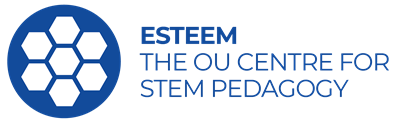 ‘Tell me and I forget.  Teach me and I remember.  Involve me and I learn.’ Benjamin Franklin